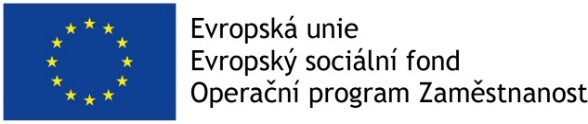 KOMUNITNÍ PLÁNOVÁNÍ SOCIÁLNÍCH SLUŽEB NA BLOVICKU
Setkání u kulatého stolu  
11. 5. 2022


10:00 – Děti, mládež, rodiny s dětmi a osoby ohrožené sociálním vyloučením
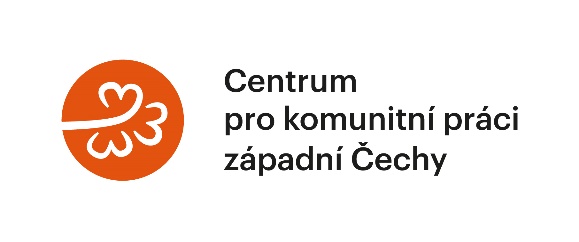 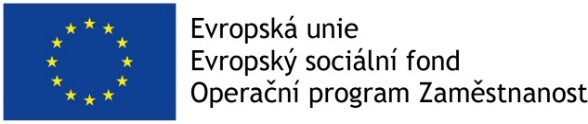 PROGRAM SETKÁNÍ
1. Potřeby dětí a mládeže na Blovicku (prezentace výstupů z průzkumu Diakonie Západ)
2. Prezentace poskytovatelů sociálních služeb zaměřených na rodiny s dětmi
Diakonie Západ – sociálně aktivizační služby pro rodiny s dětmi
Člověk v tísni - sociálně aktivizační služby pro rodiny s dětmi
Bílý kruh bezpečí – odborné sociální poradenství
Městská charita Plzeň – Azylové domy - Domov sv. Zdislavy 
Dětský diagnostický ústav a Středisko výchovné péče – diagnostické pobyty
3. Příprava komunitního střednědobého plánu rozvoje sociálních sužeb na Blovicku
4. Informace o dalších plánovaných aktivitách
5. Různé
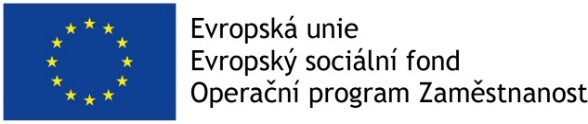 CHYBĚJÍCÍ SOCIÁLNÍ SLUŽBY (návaznost na KP)
Dluhové poradenství
Člověk v tísni (online forma)
Sociálně aktivizační služby pro rodiny s dětmi (zejména terénní forma)
Diakonie Západ – Archa pro rodiny ( T forma, 13 klientů pro celý PK)
Člověk v tísni (T forma, 6 klientů pro PK)
Centrum Hájek (A forma, okamžitá kapacita 1 klient s handicapem)
Občanské sdružení Pro Cit (A, T forma pro děti s handicapem, působnost pro PK)
Nízkoprahové zařízení pro děti a mládež
Diakonie západ
Chráněné bydlení
(pro děti z DD Nepomuk, resp. z rodinné skupiny v Blovicích)
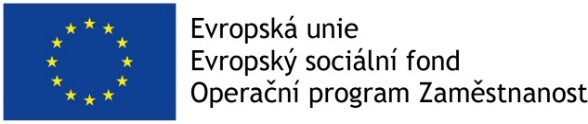 CHYBĚJÍCÍ  Ostatní SLUŽBY (návaznost na KP)
Potravinová pomoc
(pro občany obcí SO POÚ Blovice dostupná pouze v Plzni)
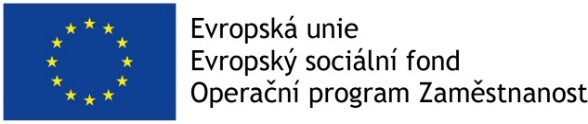 ostatní nedostatky v sociální oblasti
Informovanost
Lékaři, veřejnost, obce, soc. pracovníci, …

Koordinace KPSS ?!
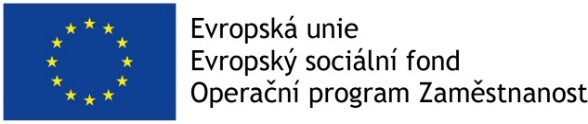 KPSS A SLUŽBY NA WEBU
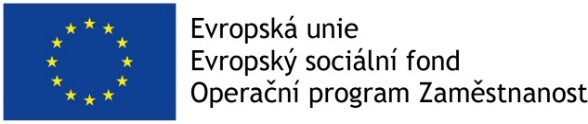 NEJBLIŽŠÍ PLÁNOVANÉ AKTIVITY
Setkání pracovních skupin
 1. 6. 2022 v 15.00 Lidový dům (veřejné setkání k představení návrhu komunitního plánu)
Setkání řídící skupiny
 26. 5. 2022 v 10.00 MÚ Blovice (projednání návrhu komunitního plánu)
 29. 6. 2022 v 10.00 MÚ Blovice (vypořádání připomínek a schválení komunitního plánu)
Katalog sociálních služeb 
 tvorba + odsouhlasení
Střednědobý komunitní plán rozvoje sociálních služeb na Blovicku
 tvorba, připomínkování, odsouhlasení
Sekce o sociálních sužbách – tvorba na webu Města Blovice
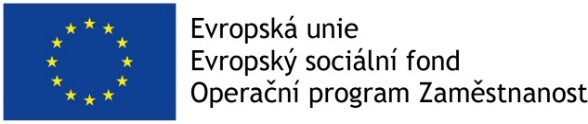 Děkujeme za pozornost
 a těšíme se na další spolupráci
 
Eduard Šišpela, e-mail: eduard.sispela@cpkp.cz, tel.: 774 497 874
Blanka Kohoutová, e-mail: blanka.kohoutova@cpkp.cz, tel.: 607 158 192
Tereza Kavalírová, e-mail: tereza.kavalirova@cpkp.cz, tel: 774 497 871

Centrum pro komunitní práci západní Čechy
 Americká  29, 301 38 Plzeň